Design of Front suspension, brake, dashboard systems for BAJA SAE
Team members 

Salem Al marri
Omer Alamoudi
Rashid Algelmod
Musaed Fraidoun
Chujian Wang

Dr: David Willy
Project Description
This project aims to review and redesign of front suspension, brake, and dashboard systems.
PROJECT IMPORTANCE: This project include an SAE-BAJA off-roading vehicle design which can be abide by SAE BAJA completion.
The significance of our project is to achieve objectives.
Black Box Model-front suspension system
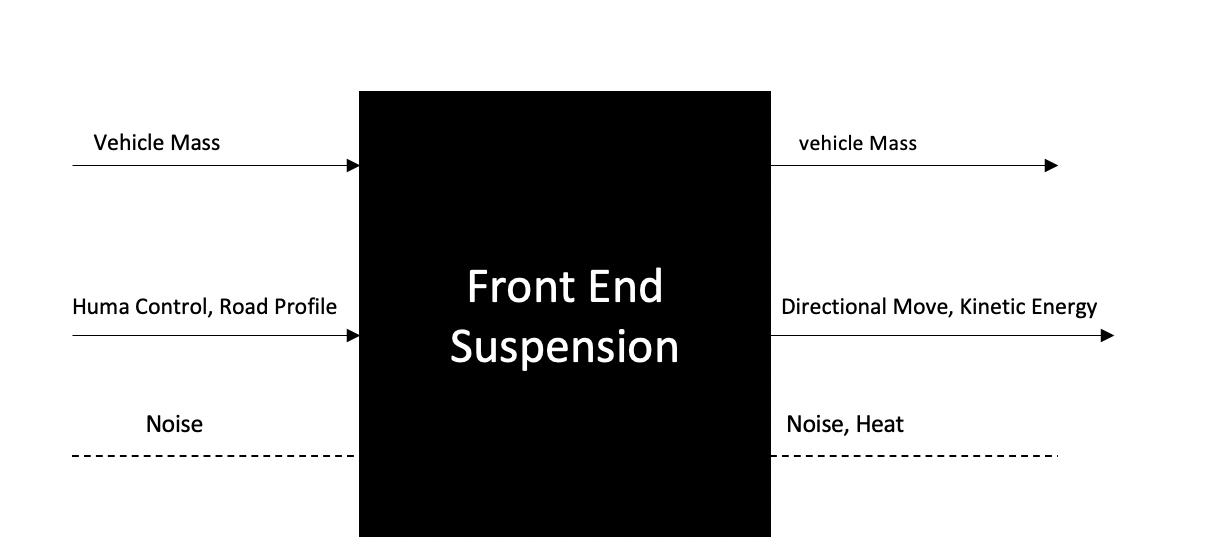 Figure 1. black box model-Front suspension
Functional Decomposition- Front-end suspension
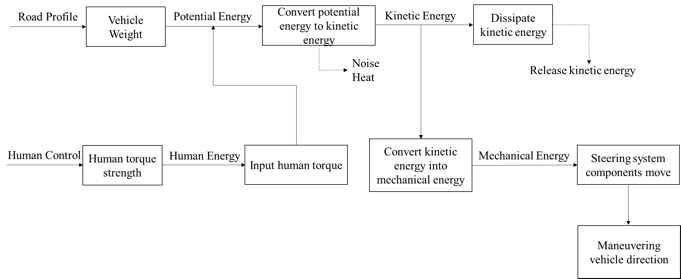 Figure 2:Hypothesized Functional model for Front suspension
Black Box Model-brake system
Figure 3. black box model –brake system
Hypothesized Functional
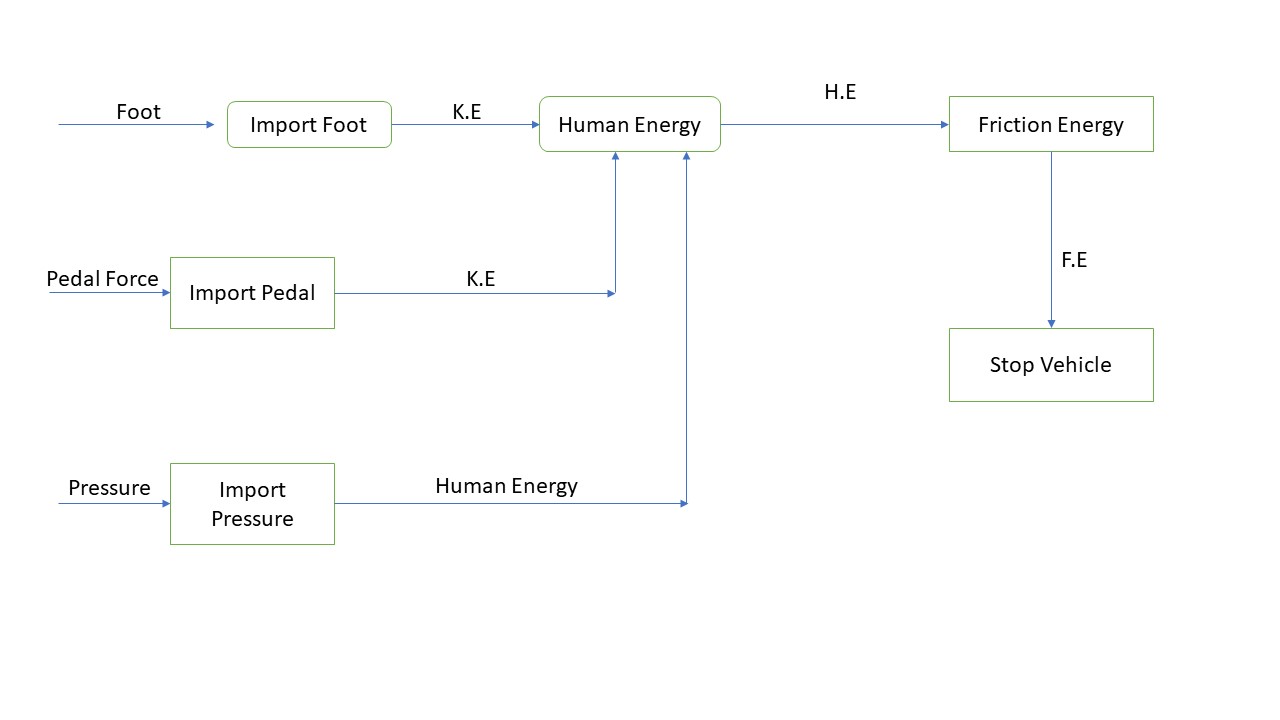 Figure 4 Hypothesized functional
Black Box dashboard system
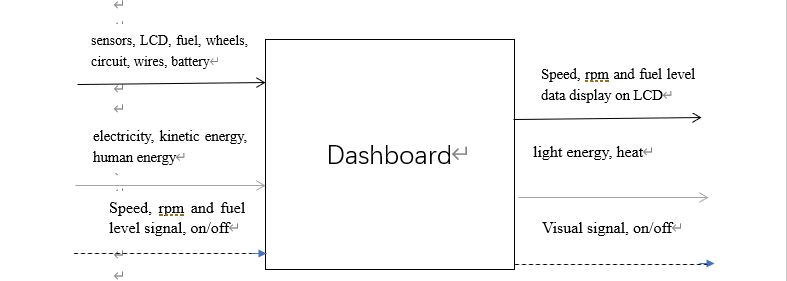 Figure 5. black box of dashboard system
Hypothesized Functional
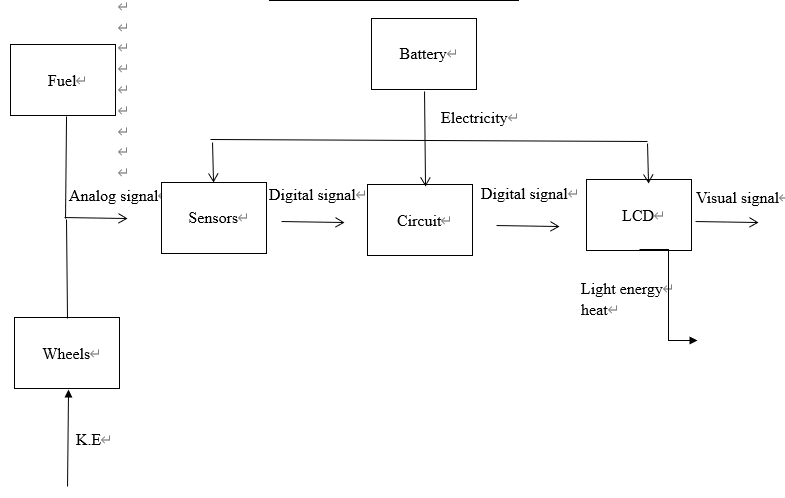 Figure 6. Hypothesized Functional model for dashboard
Concept Generation - Front suspension system
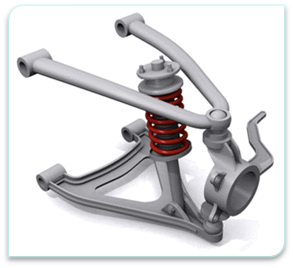 Advantage
Independent suspension system
 Keeps high degree wheel-tires alignment
Disadvantage 
expensive 
Difficult repair
complex manufacturing and measurements.
Figure 7:  Double Wishbone suspension [1]
Concept Generation - Front suspension system
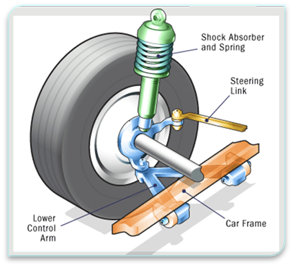 Advantage
lighter weight due to reduced unsprung weight 
Inexpensive
Essay to assemble and maintain   

Disadvantage
More space required to install, tall design
Less- efficient off-road
Figure 8: MacPherson strut system [2]
Concept Generation - Front suspension system
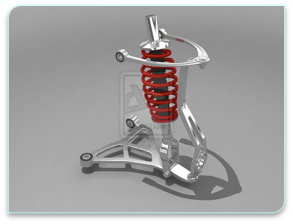 Advantage
Negative camber gain during hard cornering
Desirable compactness
Disadvantage
To adjust the suspension, the spring should be changed
Complex dimension determinations
Figure 9: Unequal length double A-arms [3]
Concept Generation - Front suspension system
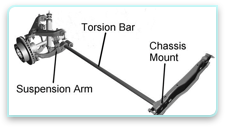 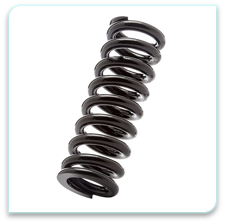 Advantages 
Greater flexibility
Customizable
Off-road capability

Disadvantages 
Not for heavy vehicles
Can be espersive
Figure 11 torsion bar spring [5]
Advantages 
inexpressive
Easy to replace parts

Disadvantages 
Cannot handle bumps well
Less-efficient for off-road driving
Figure 10: Coil Spring [4]
Concept generation- front end suspension
Advantages 
High stability and control
Can bear with large payload
Disadvantages
High initial cost
Complex maintenance
Not preferable on rough terrain
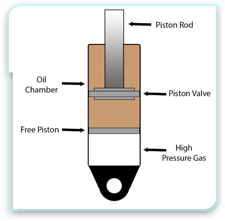 Advantages 
Damping stability
Aeration doesn't occur since air and oil are separated
customizable
Disadvantages 
High initial cost
Any outer damage can affect the internal function
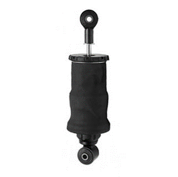 Figure 13 mono-tube shocks [7]
Figure 12 air spring [6]
Concept generation- front end suspension
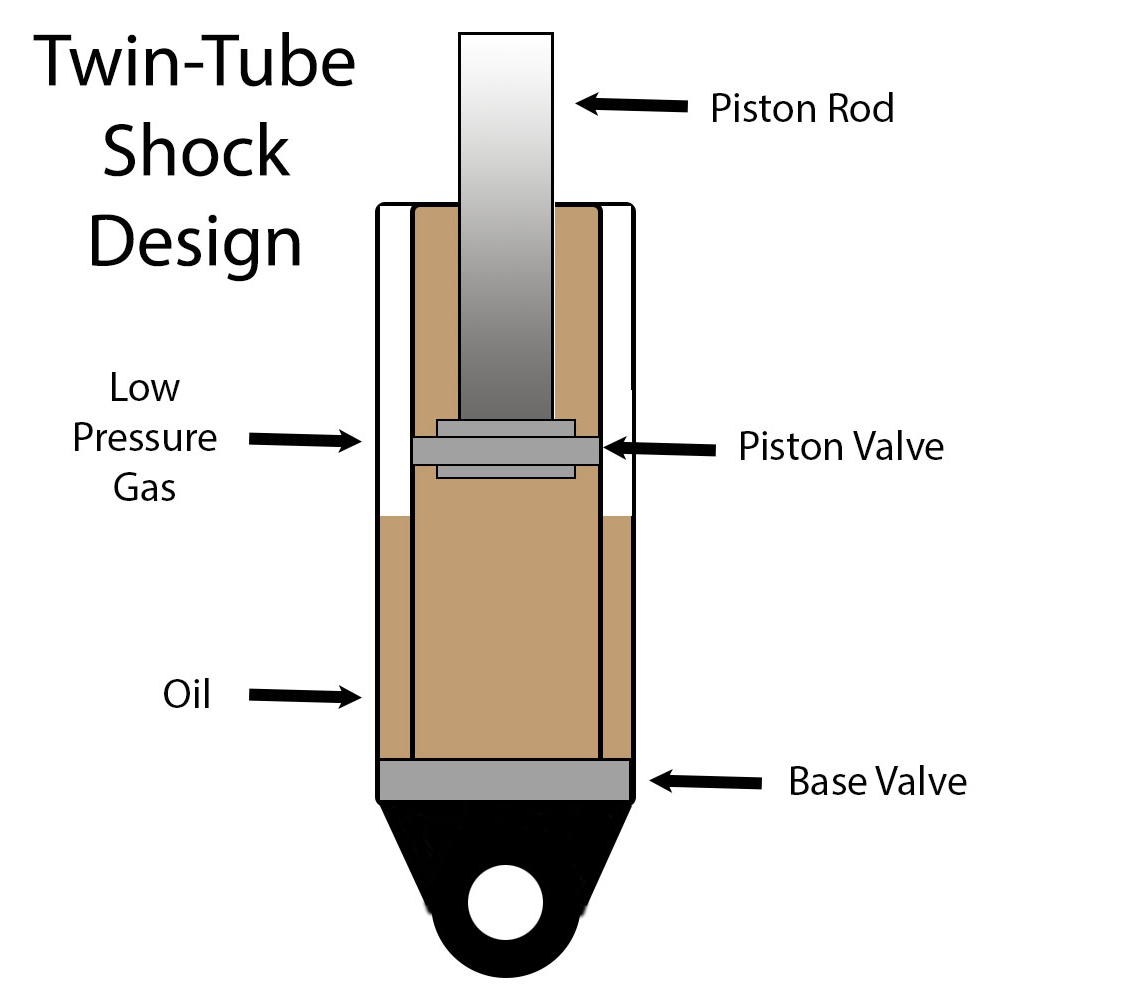 Advantages 
Low production cost
Long further than monotube
Provides stability
Disadvantages 
Aeration possible
Cannot be customizable
Limited oil capacity
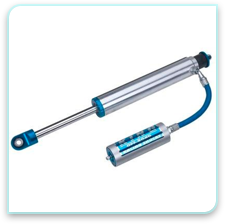 Advantages 
Flexible mounting capacity 
Provides more oil capacity
Disadvantages
More component raise risk of damage
Less compactness
Figure 14 Twin Tube Shock [9]
Figure 15 Remote reservoir Shocks [8]
Pugh Chart
Table 1 Pugh Chart for Front Suspension
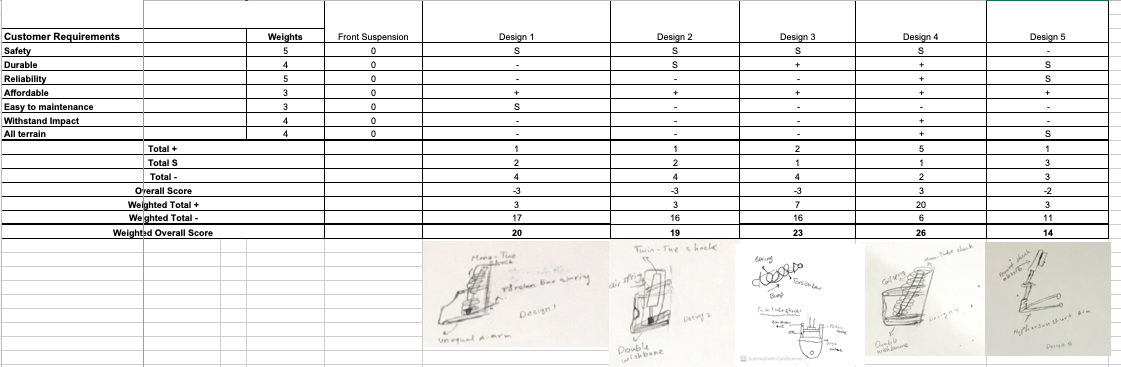 Decision Matrix
Table 2 Decision Matrix
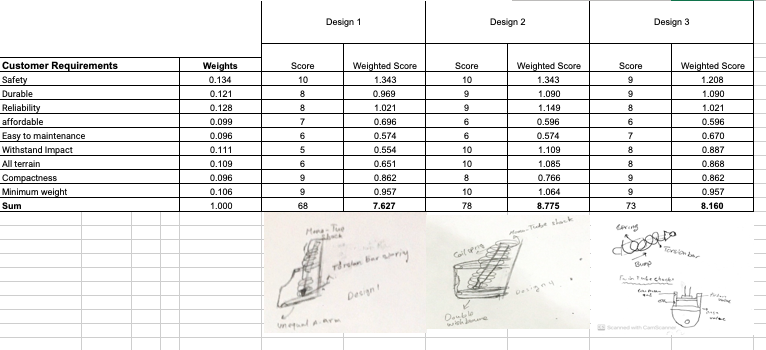 Component Designs 2brake system
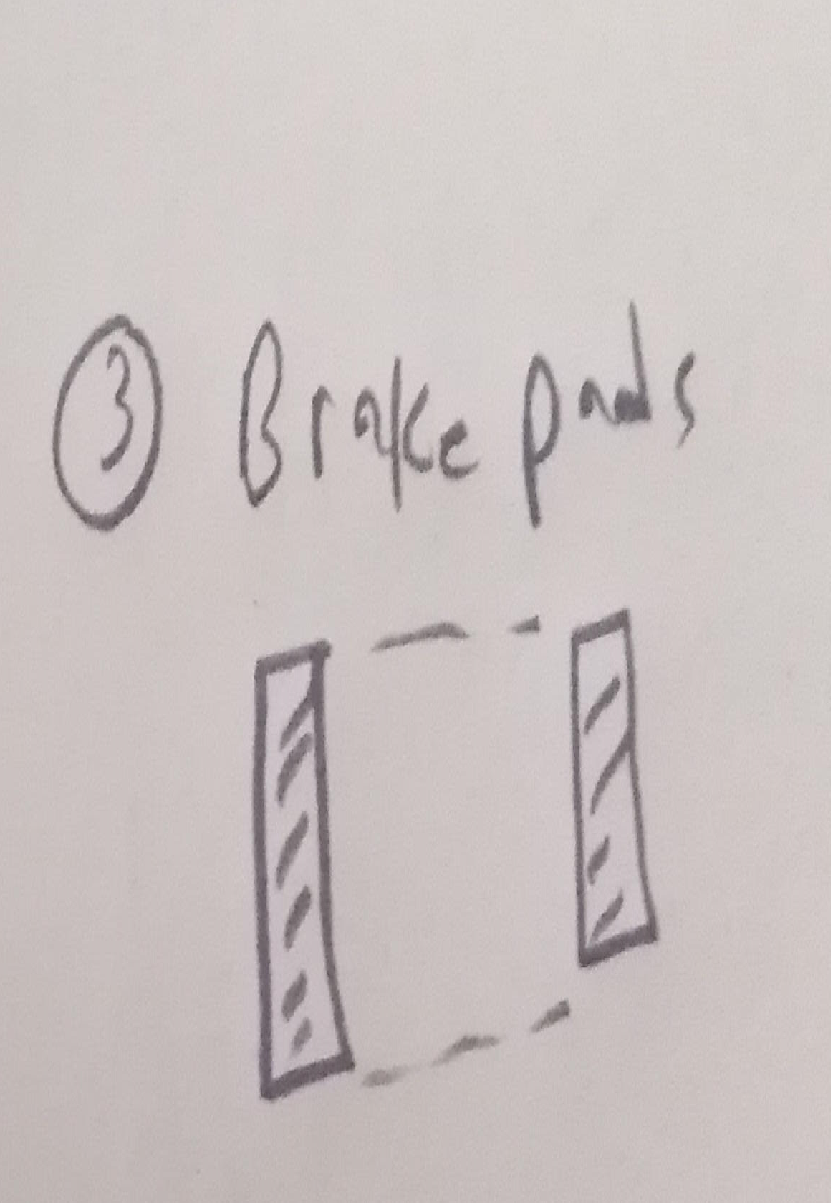 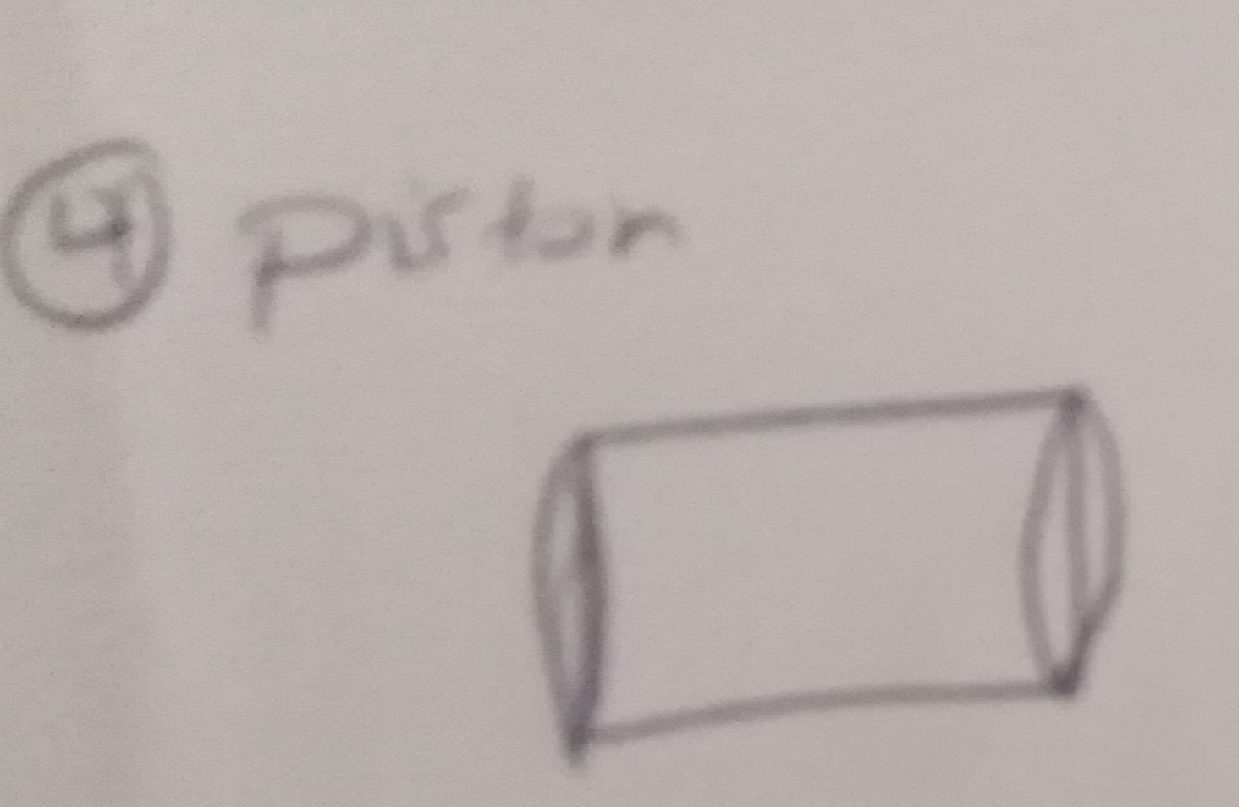 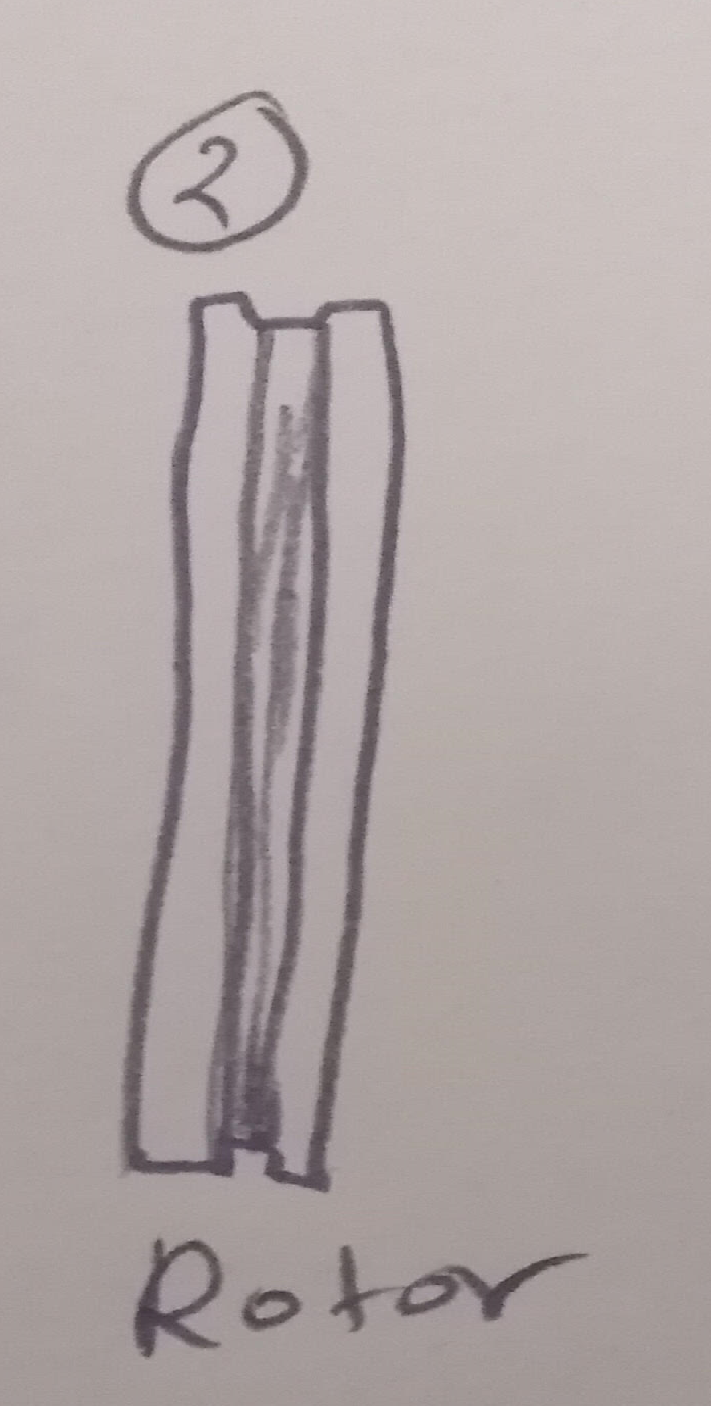 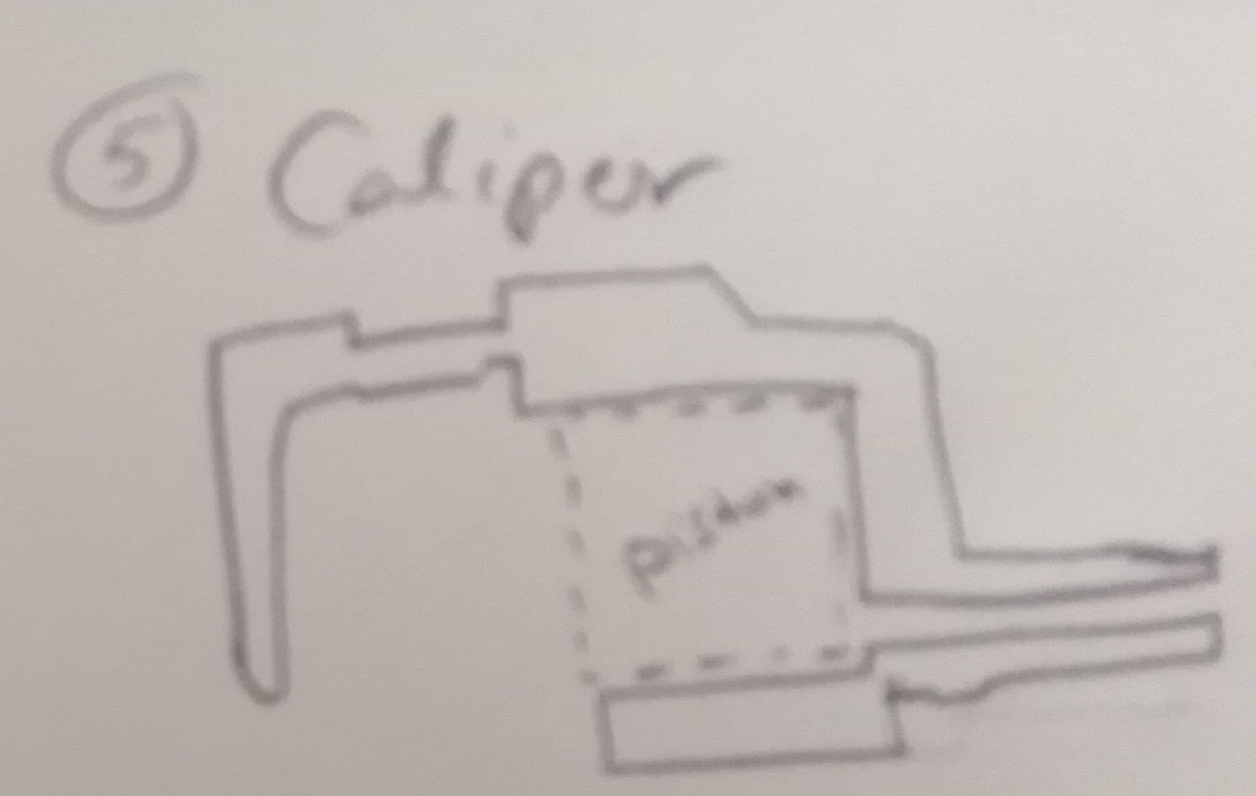 Figure 16 Components of brake system
Component Designs 2brake system /calculations
1- Fbd= Fd*(A/B)= 385*(6/1)= 2310 N
2- Fca= Pcal*Acal= 8.105*962.11=8570.46 N
3- F friction=Fcl*Upb= 1559.80*0.4= 6856.37 N
4 - F tire= (Tt/Rt)=(1607.7/0.2921)= 5503.94 
5- Total force= 5503.94+5503.94= 11007.88 N
6- deceleration= (F total/Mv*g)= 11007.88/9.81*210)= 5.34 m/s^2
7 - Stopping Distance= (Vv^2/2*Av)=(11.12^2/2*5.34)=11.8 m
9 - Time to stop= (Vv/Av)= (11.12/11.8)= 0.943 Sec
Concept Generationdashboard system
The design of the dashboard is mainly based on the type of sensor and the display screen
I choose to use Arduino as the motherboard to design circuit and connect sensor and display
I choose arduino LCD screen as the display screen.
Concept Generation-Sketch of sensor measurementdashboard system
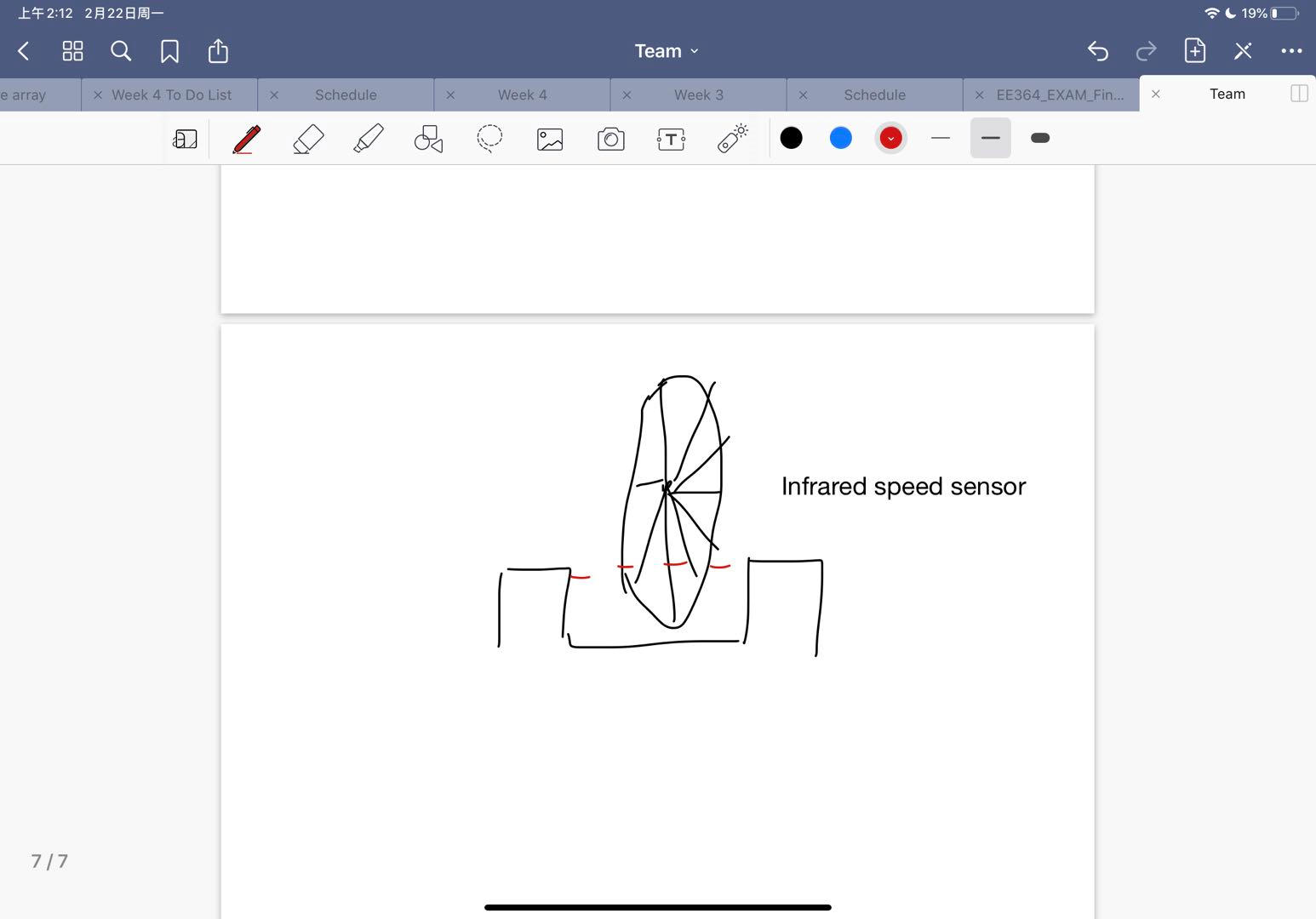 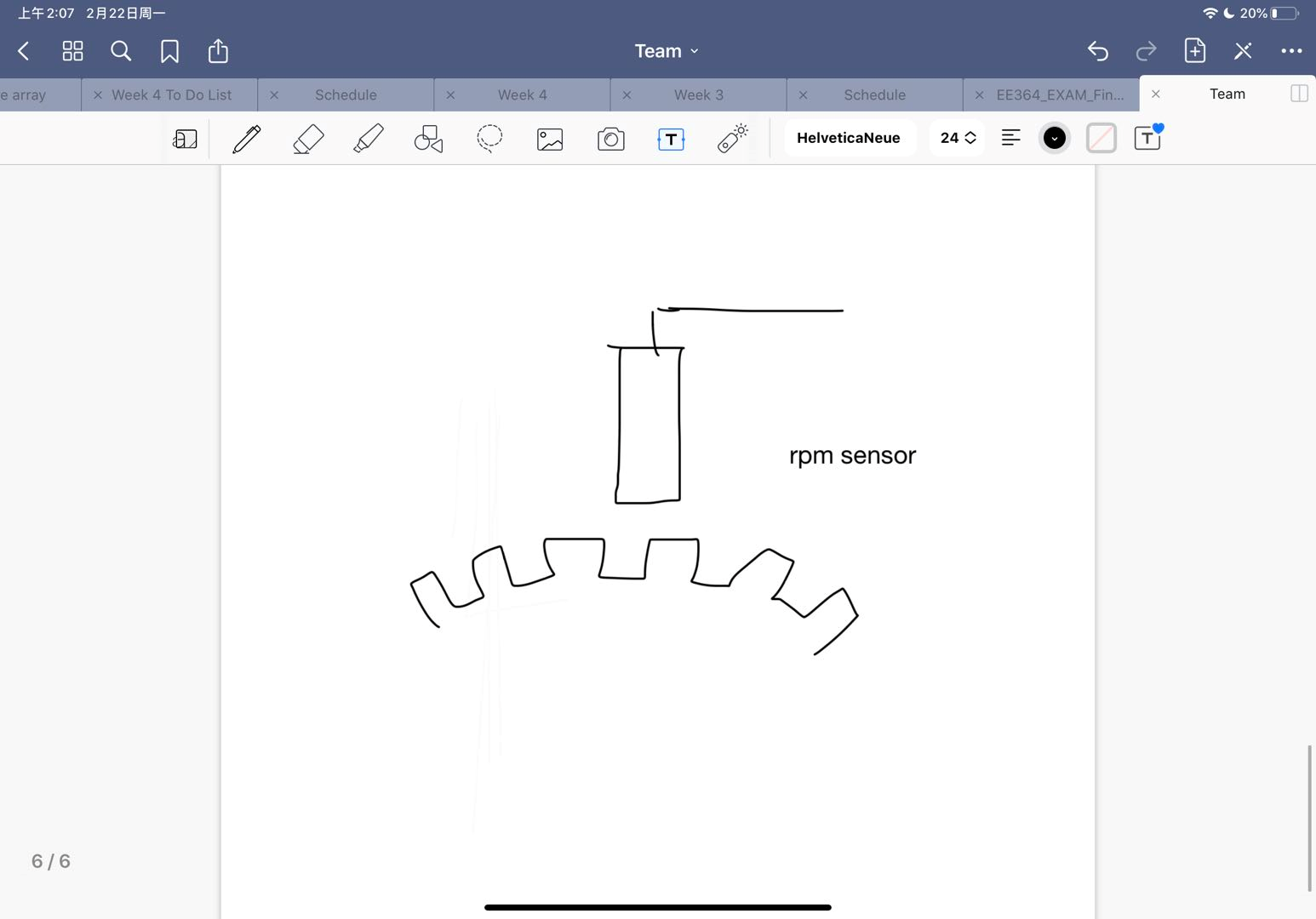 Figure 17: Hall speed sensor
Figure 18:Infrared speed sensor
Concept Generation-Comparison dashboard system
Table 3: Hall speed sensor
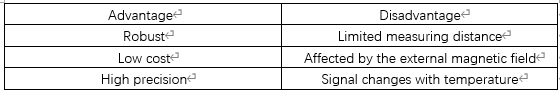 Table 4 : Infrared speed sensor
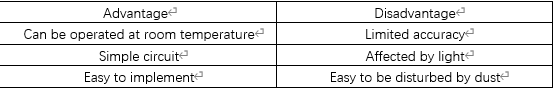 Concept Generation-Decision Matrixdashboard system
Table 5 : Decision matrix-dashboard system
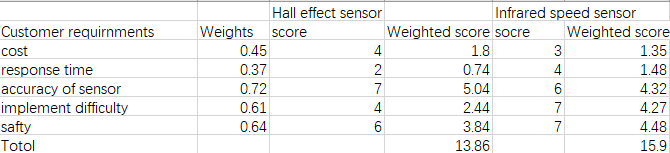 Morph Matrix-brake system
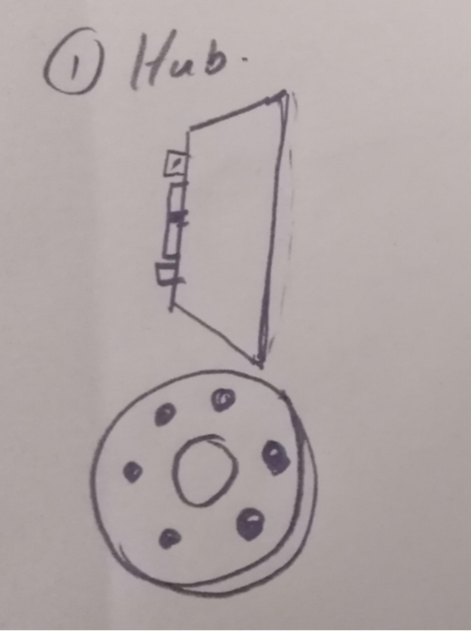 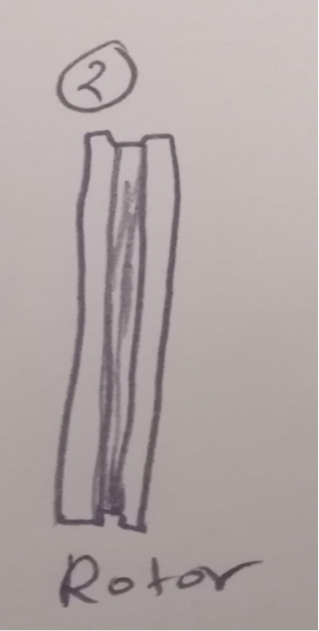 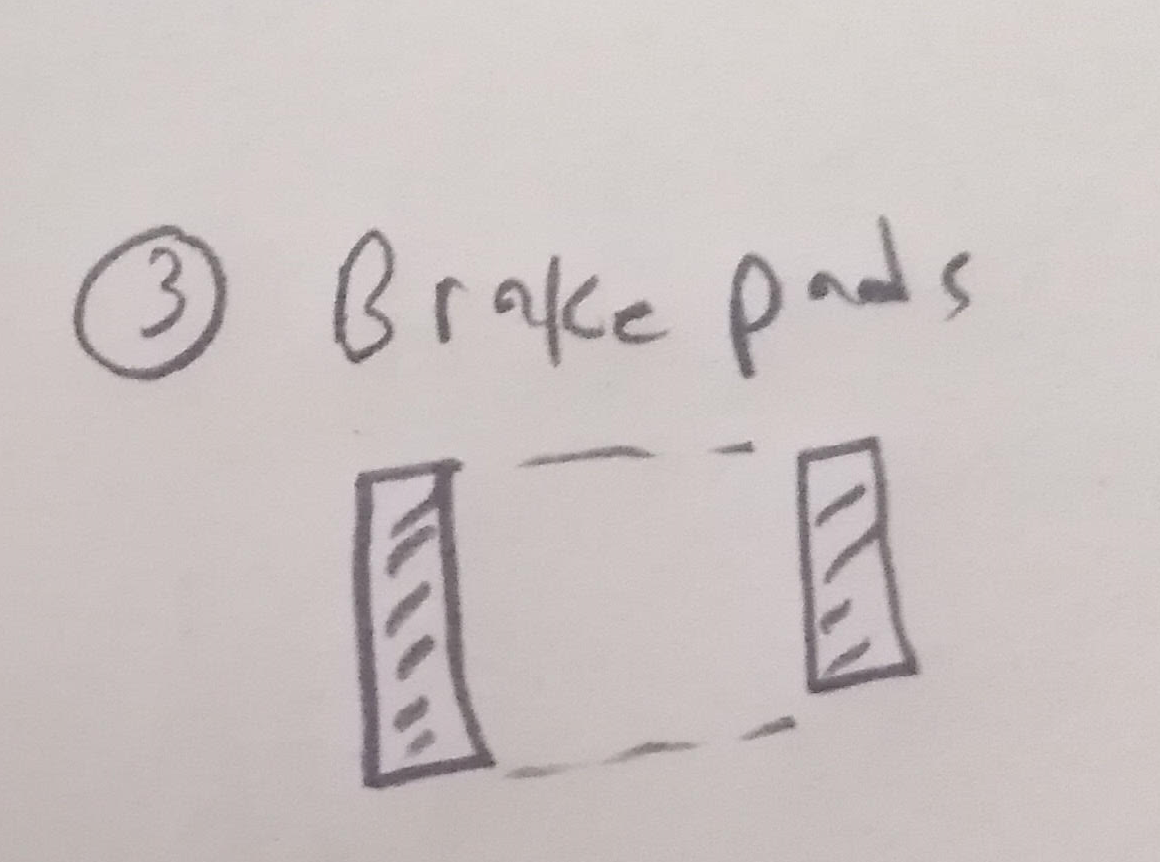 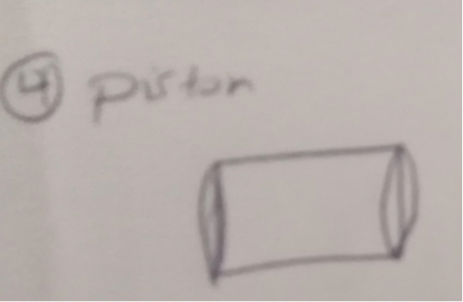 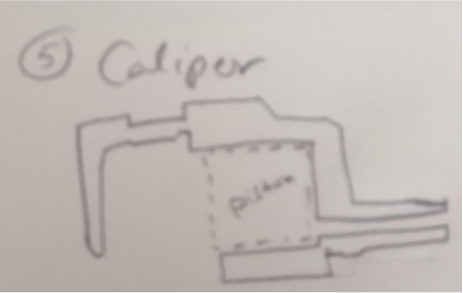 Figure 19 Morph matrix-brake system
Gantt Chart
Table 6 Gantt Chart
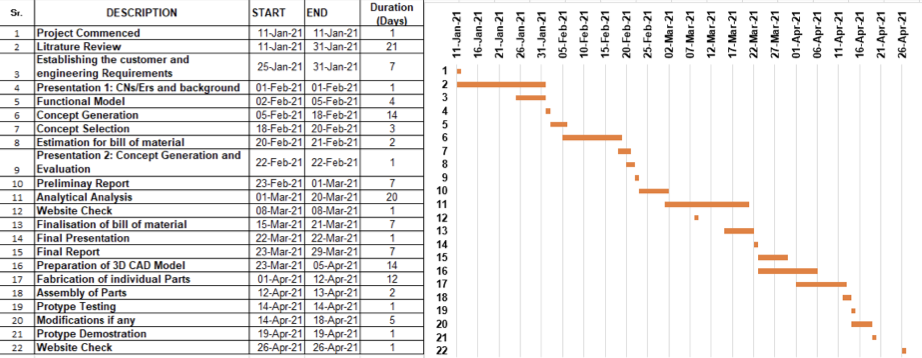 Project Planning
le 7 Material list
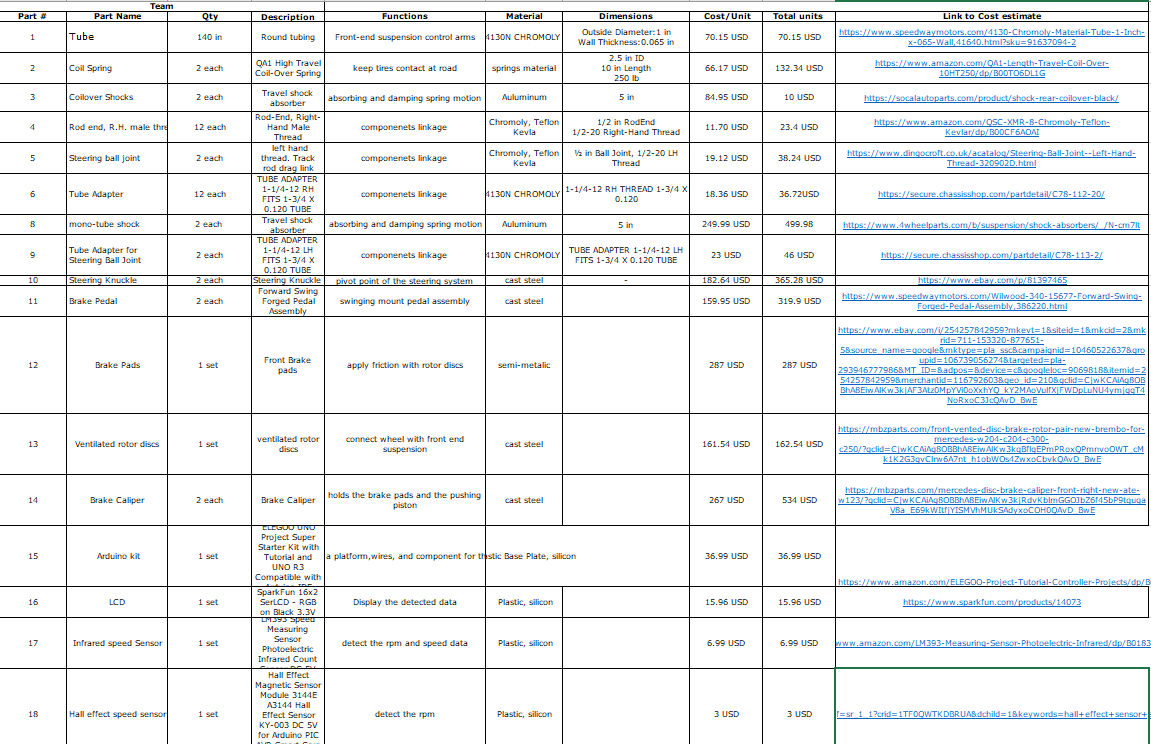 Questions?
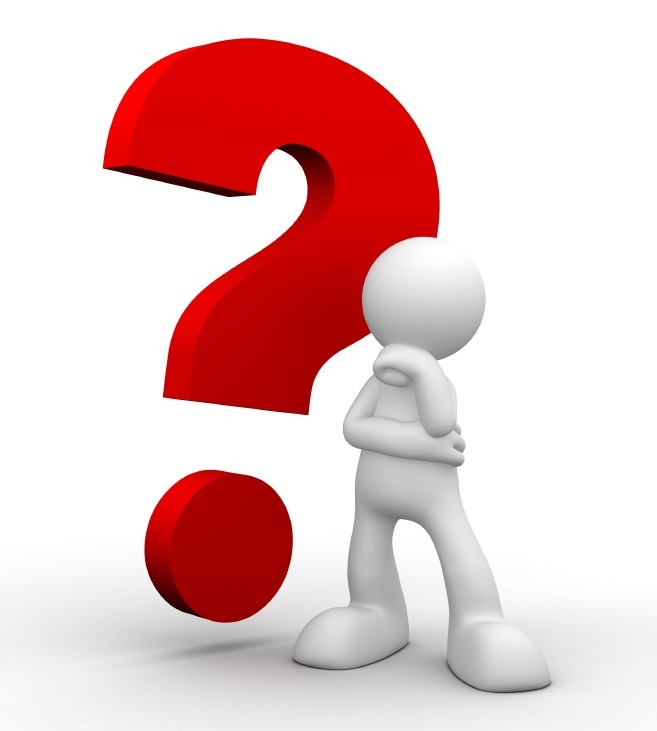 Reference
[1] Stevens, M., 2021. MacPherson Strut vs Double Wishbone Suspension (Pros and Cons). [online] CarTreatments.com. Available at: : <https://cartreatments.com/pros-and-cons-of-macpherson-vs-double-wishbone-suspension/> [Accessed 18 February 2021].
[2] Pinterest, 2021. MacPherson Strut. [Online]. Available at: < https://www.pinterest.com/pin/468092954999018913/> [Accessed 18 February 2021].
[3] armec, 2021. comprasion | Double Wishbone, MachPherson Strut, Solid Axle and Twist beam. [Online].aermech.com Available at:< https://aermech.com/double-wishbonemacpherson-strutsolid-axle-and-twist-beam/ > [Accessed 19, 2021] 
[4] "Fox Racing Shox Coil Spring Steel 2.5 - 2.8" Stroke", Cyclinic, 2021. [Online]. Available: https://cyclinic.com.au/products/fox-racing-shox-coil-spring-steel-2-5-2-8-stroke. [Accessed: 21- Feb- 2021].
Reference
[5] "A torsion bar suspension, also known as a torsion spring suspension (but not to be confused with torsion beam rear su… | Torsion bar suspension, Bar, Torsion spring", Pinterest, 2021. [Online]. Available: https://www.pinterest.co.uk/pin/754986325011635787/. [Accessed: 21- Feb- 2021].
[6] "Man Truck Air Spring Suspension - Airstar Cabin Air Springs", Airstar Cabin Air Springs, 2021. [Online]. Available: http://www.cabinairsprings.com/urun/81417226054/. [Accessed: 21- Feb- 2021].
[7] "What is a monotube shock?", Help.summitracing.com, 2021. [Online]. Available: https://help.summitracing.com/app/answers/detail/a_id/5251/~/what-is-a-monotube-shock%3F. [Accessed: 22- Feb- 2021].
[8] [Online]. Available: https://www.4wheelparts.com/p/king-shocks-2-5-oem-performance-series-rear-remote-reservoir-shock-absorber-25001-121/_/R-FBJG-25001-121. [Accessed: 22- Feb- 2021].
[9] "What is a twin-tube shock?", Help.summitracing.com, 2021. [Online]. Available: https://help.summitracing.com/app/answers/detail/a_id/5250/~/what-is-a-twin-tube-shock%3F. [Accessed: 22- Feb- 2021].